ФЕДЕРАЛЬНАЯ АНТИМОНОПОЛЬНАЯ СЛУЖБА
Развитие региональной экономики в рамках выполнения Национального плана развития конкуренции в России
Национальный план развития конкуренции
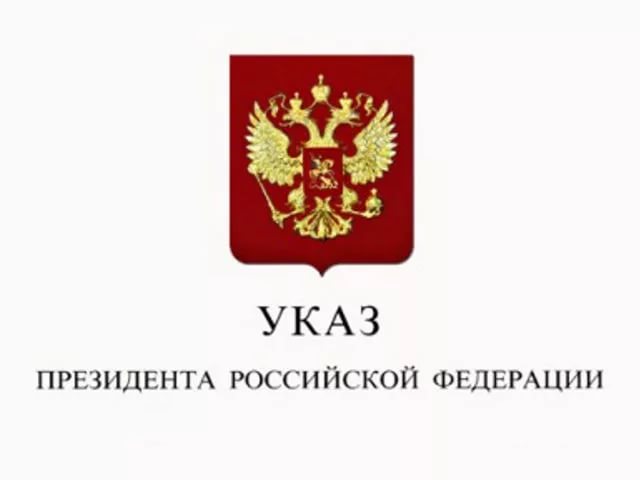 Указ Президента Российской Федерации от 21.12.2017 № 618 «Об основных направлениях государственной политики по развитию конкуренции»
Национальный план развития конкуренции
в Российской Федерации на 2018 - 2020 годы
– документ стратегического планирования.

Цели государственной политики:
Повышение удовлетворенности потребителей,
Повышение экономической эффективности и конкурентоспособности,
Стабильный рост и развитие многоукладной экономики
2
Задачи: региональный уровень
Национальный план развития конкуренции
- снизить количество нарушений антимонопольного законодательства со стороны органов государственной власти и органов местного самоуправления к 2020 году не менее чем в 2 раза по сравнению с 2017 годом;
- до 1 января 2019 г.:
обеспечить внесение изменений в положения об ОИВ РФ, предусматривающих приоритет целей и задач по содействию развитию конкуренции на соответствующих товарных рынках;
- до 1 марта 2019 г.;
принять меры, направленные на создание и организацию системы антимонопольного комплаенса в деятельности органов исполнительной власти субъектов Российской Федерации;
- органам местного самоуправления обеспечить в своей деятельности приоритет целей и задач по развитию конкуренции на товарных рынках.
3
Национальный план. Результаты. ______________ область (край)
Итоги 2018 года:
Снижение (рост) количества нарушений АМЗ со стороны органов власти - на ____%;
Доля закупок, участниками которых являются только СМП и социально ориентированные некоммерческие организации  - ____ % (2017 год – ______%);
Снижение (рост) количества унитарных предприятий – на _____ %
4
Основные поручения субъектам РФ
Перечень поручений по итогам заседания Госсовета по вопросу развития конкуренции утв. Президентом РФ 15 мая 2018 г.  N Пр-817ГС
до 1 декабря 2018 г.:
разработать ключевые показатели развития конкуренции (исполнено всеми субъектами РФ)
до 1 апреля 2019 г., далее – ежегодно:
актуализировать региональные и муниципальные планы («дорожные карты») по содействию развитию конкуренции и обеспечить их выполнение;
(срок продлен до 1 апреля 2020 года с промежуточным отчетом – до 1 октября 2019 года)
до 1 января 2019:
разработать и внедрить систему мотивации органов местного самоуправления к эффективной работе по содействию развитию конкуренции.
5
Ключевые показатели развития конкуренции
Постановление Правительства _______________бласти
Выбрано ____ рынка из 41:                              от _________________________
На ___ рынках запланированный к 2020 году показатель доли организаций частной формы собственности  определен как 100% (рынок легкой промышленности, рынок племенного животноводства, рынок жилищного строительства и др.)
На ____рынках показатель доли организаций частной формы собственности  определен от 80 до 100 % (рынок семеноводства, рынок добычи общераспространенных полезных ископаемых на участках недр местного значения и др.)
Наибольшая динамика запланированного к 2020 году роста показателя доли организаций частной формы собственности отмечается на рынках:
Рынок транспортирования твердых коммунальных отходов - ___ %;
Рынок обработки древесины и производства изделий из дерева – ___%;
Рынок оказания услуг по перевозке пассажиров автомобильным транспортом по муниципальным маршрутам регулярных перевозок (городской транспорт), за исключением городского наземного электрического транспорта – ___%.
6
СТАНДАРТ РАЗВИТИЯ КОНКУРЕНЦИИ
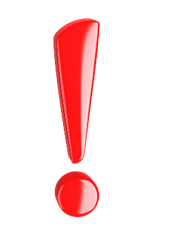 Распоряжение Правительства РФ от 17.04.2019 N 768-р
«Об утверждении стандарта развития конкуренции в субъектах Российской Федерации»
Мероприятия Стандарта развития конкуренции:
Определение уполномоченного органа.
Создание коллегиального органа.
Разработка и утверждение перечня рынков.
Разработка  и утверждение «дорожной карты».
Проведение мониторинга.
Создание и реализация механизмов общественного контроля за деятельностью субъектов естественных монополий.
7
Национальные проекты России
Указ Президента России В.В. Путина от 7 мая 2018 года № 204 «О национальных целях и стратегических задачах развития Российской Федерации на период до 2024 года.
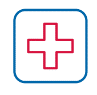 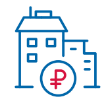 Здравоохранение
    Образование
    Демография
    Культура
Жильё и городская     среда 
      Экология
      Наука
      Цифровая экономика
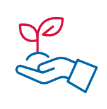 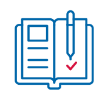 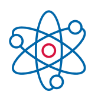 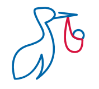 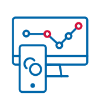 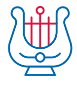 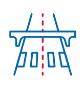 Безопасные и качественные автомобильные дороги 
Малое и среднее предпринимательство и поддержка индивидуальной предпринимательской инициативы 
Производительность труда и поддержка занятости
Международная кооперация и экспорт 
Комплексный план модернизации и расширения магистральной инфраструктуры
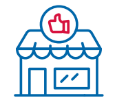 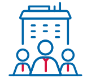 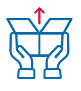 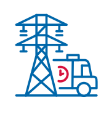 8
Исполнение национальных проектов
Протокол совещания у Председателя Правительства РФ
от 12 апреля 2019 № ДМ-П6-21пр
п. 14. Федеральным органам исполнительной власти, органам исполнительной власти субъектов Российской Федерации при реализации национальных проектов (в том числе при планировании закупочной деятельности и проведении конкурсных процедур) обеспечить безусловное исполнение мероприятий Национального плана развития конкуренции в Российской Федерации 2018-220 годы, утвержденного Указом Президента Российской Федерации от 21 декабря 2017 г. № 618 «об основных направлениях государственной политики по развитию конкуренции», а также плана мероприятий «дорожной карты» по развитию конкуренции в отдельных отраслях экономики Российской Федерации и переходу отдельных сфер естественных монополий из состояния естественной монополии в состояние конкурентного рынка на 2018-2020 годы, утверждённого распоряжением Правительства Российской Федерации от 16 августа 2018 г. № 1697-р.
9
Организация взаимодействия
Поручение руководителя ФАС России территориальным органам ФАС России от 18.04.2019 № 01-015-ИА/пр:
оказывать содействие ОИВ субъектов РФ в реализации Национального плана и Перечня поручений по итогам Госсовета по развитию конкуренции;
оказывать содействие ОИВ субъектов РФ  в реализации мероприятий «дорожной карты» по развитию конкуренции в субъекте РФ;
обеспечить мониторинг выполнения мероприятий национальных проектов в регионе;
обеспечить согласование проектов «дорожных карт» с ФАС России.

Письмо ФАС России территориальным органам ФАС России от 14.05.2019 № ИА/39303/19 о проведении совещаний с ОИВ субъектов РФ по вопросу разработки и реализации «дорожных карт» - срок до 31.05.2019;

Письмо ФАС России высшим должностным лицам субъектов РФ от 14.05.2019 № ИА/39483/19 об организации взаимодействия в рамках разработки и реализации «дорожных карт».
10
ЗАДАЧИ
Реализация проконкурентной политики через национальные проекты
Необходимо:
Внедрение конкурентных механизмов привлечения хозсубъектов к выполнению нацпроектов
Привлечение ФАС России к участию в определении комплекса мероприятий Национальных проектов
Обеспечение интеграции каждого Национального проекта и Национального плана развития конкуренции 
Надзор за применением конкурентных подходов при реализации национальных проектов на региональном уровне
11
СПАСИБО ЗА ВНИМАНИЕ!
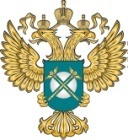 www.fas.gov.ru
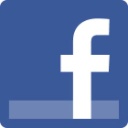 FAS-book
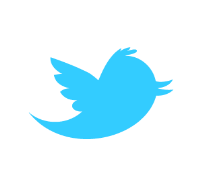 rus_fas